Харківський національний економічний університет 
імені С.Кузнеця
Кафедра інформатики та комп’ютерної техники
Дипломний проект на  тему: «Розроблення інформаційної підсистеми підтримки роботи рекрутів підприємства»
Виконала:
Здобувачка групи 6.04.126.010.18.1
ООП «Інформаційні системи та технології»
БИВАЛІНА Марина
Керівник:
к.т.н., доцент, 
БРИНЗА Наталія
Об’єкт і мета дослідження
Об'єктами проектування є функціональні елементи, архітектура, інформаційне і програмне забезпечення інформаційної підсистеми.
Об’єктом дослідження процесс підбору персоналу в організації.
Мета проектування – розроблення інформаційної підсистеми підтримки роботи рекрутів підприємства.
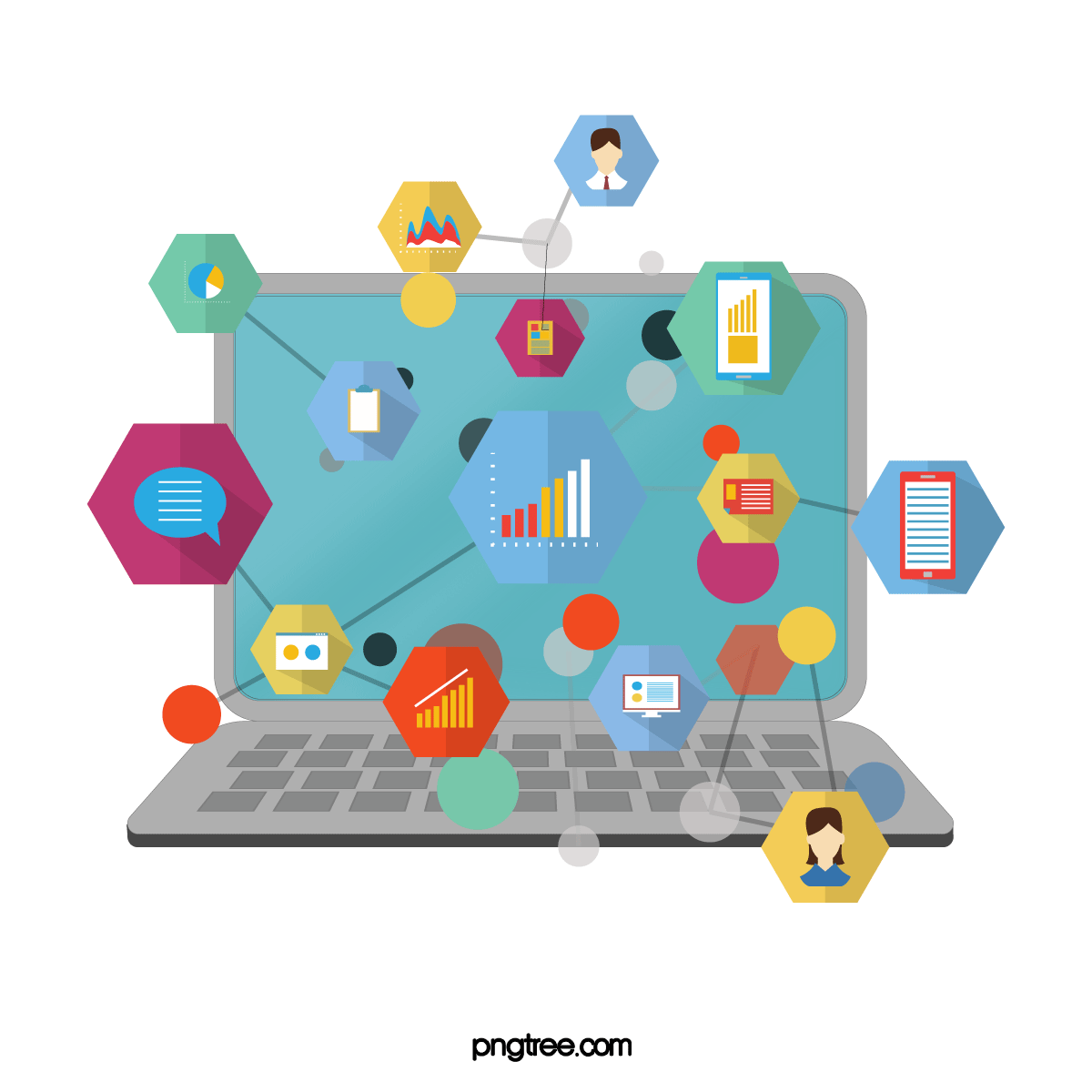 Актуальність обраної теми
ІТ - компанії, які опинилися в зоні бойових дій, виходять з ринку через неможливість продовжувати бізнес. Внаслідок цього, для компаній, які залишаються на ринку України, суттєво збільшився обсяг кандидатів на вакансії.
Готові системи для автоматизації управління персоналом на підприємстві, що представлені на ринку, розраховані на вже великі компанії, які потребують автоматизації багатьох процесів, що стосуються не лише рекрутинга, а й різноманітних HR-направлень.
Багато рекрутерів використовують застарілі рішення зберігання даних кандидатів.
АНАЛІЗ ПРЕДМЕТНОЇ ОБЛАСТІ
Компанія Gameloft
Gameloft – це продуктова ігрова компанія, яка займається розробкою ігор для мобільних платформ, таких як IOS та Android.
Компанія відома такими іграми, як Asphalt 8: Airborne, Asphalt 9: Legends  – гоночні ігри, Gangstar Vegas – гра жанру action, Minion Rush – гра жанру runner.
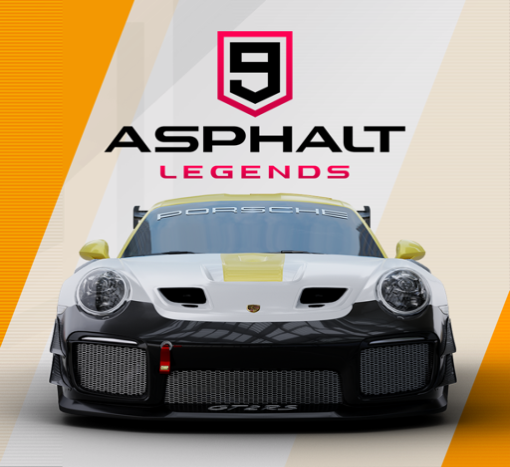 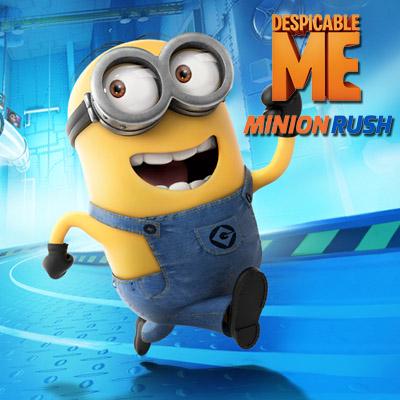 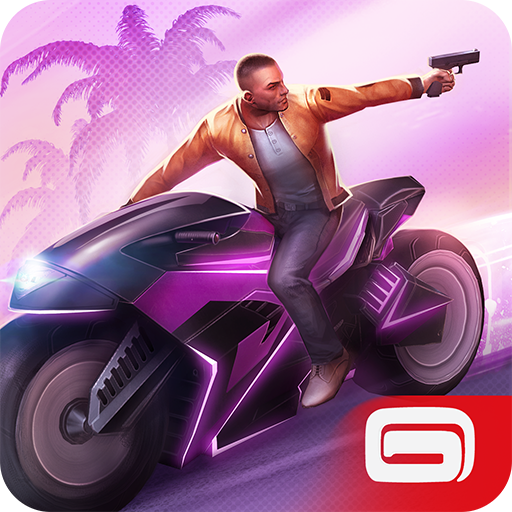 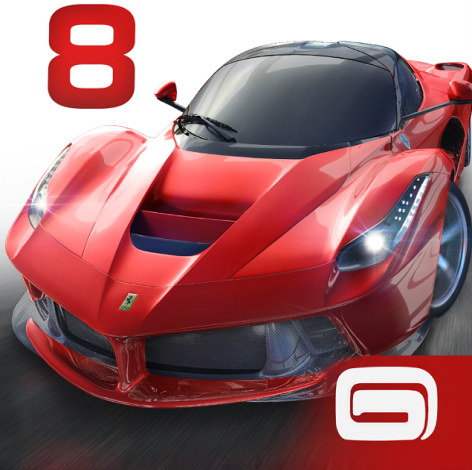 Огляд і аналіз наявних аналогів
Подібних аналогів інформаційних систем для підтримки роботи рекрутерів небагато, в даному дипломному проекті розглядається декілька найпопулярніших застосунків: «Zoho People», «BambooHR», «Workable» та «Hurma System».
Аналіз аналогів виконувався за наступними параметрами:
IDEF0 діаграма бізнес-процесів рекрутинг-відділу
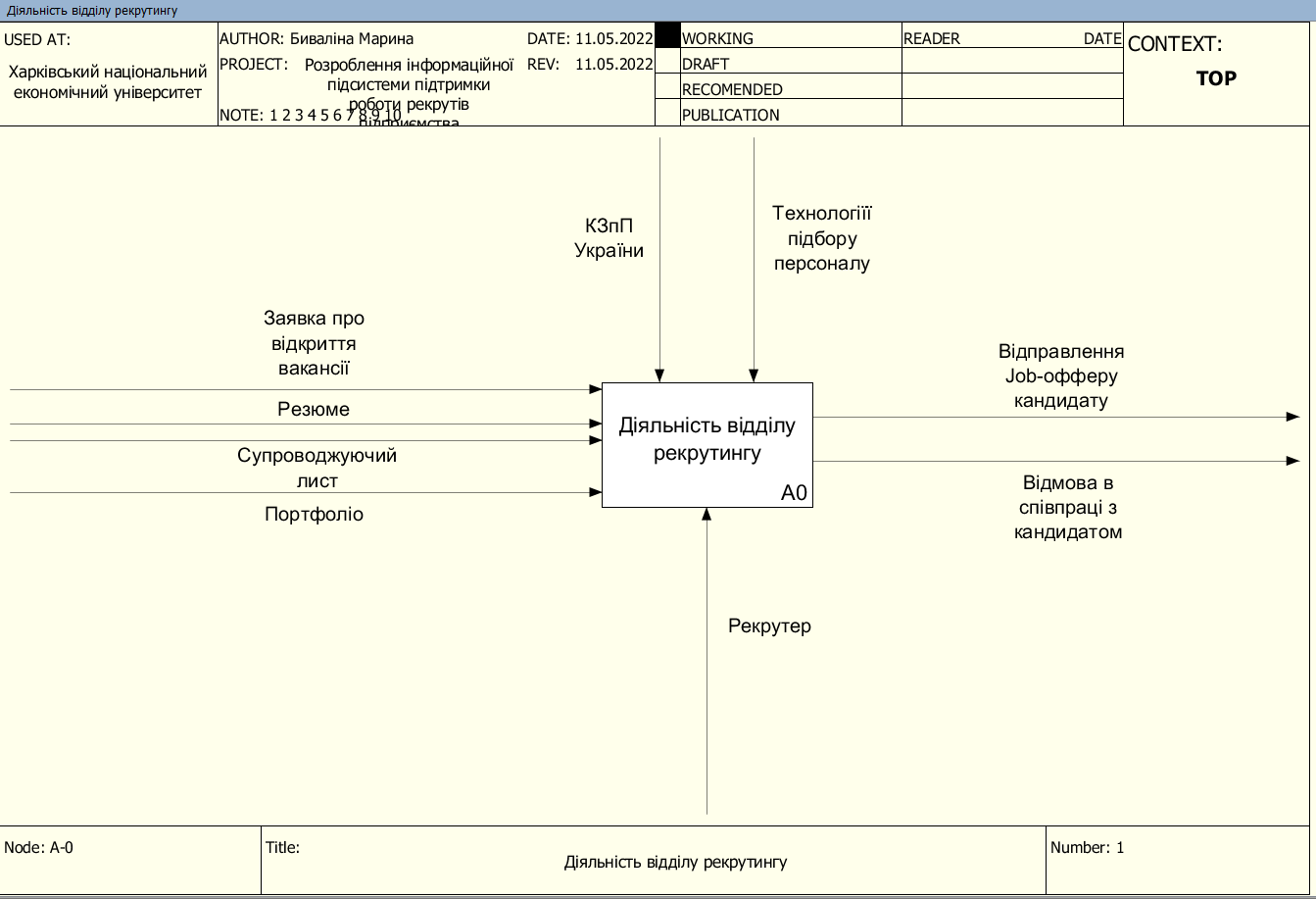 IDEF0 діаграма бізнес-процесів рекрутинг-відділу
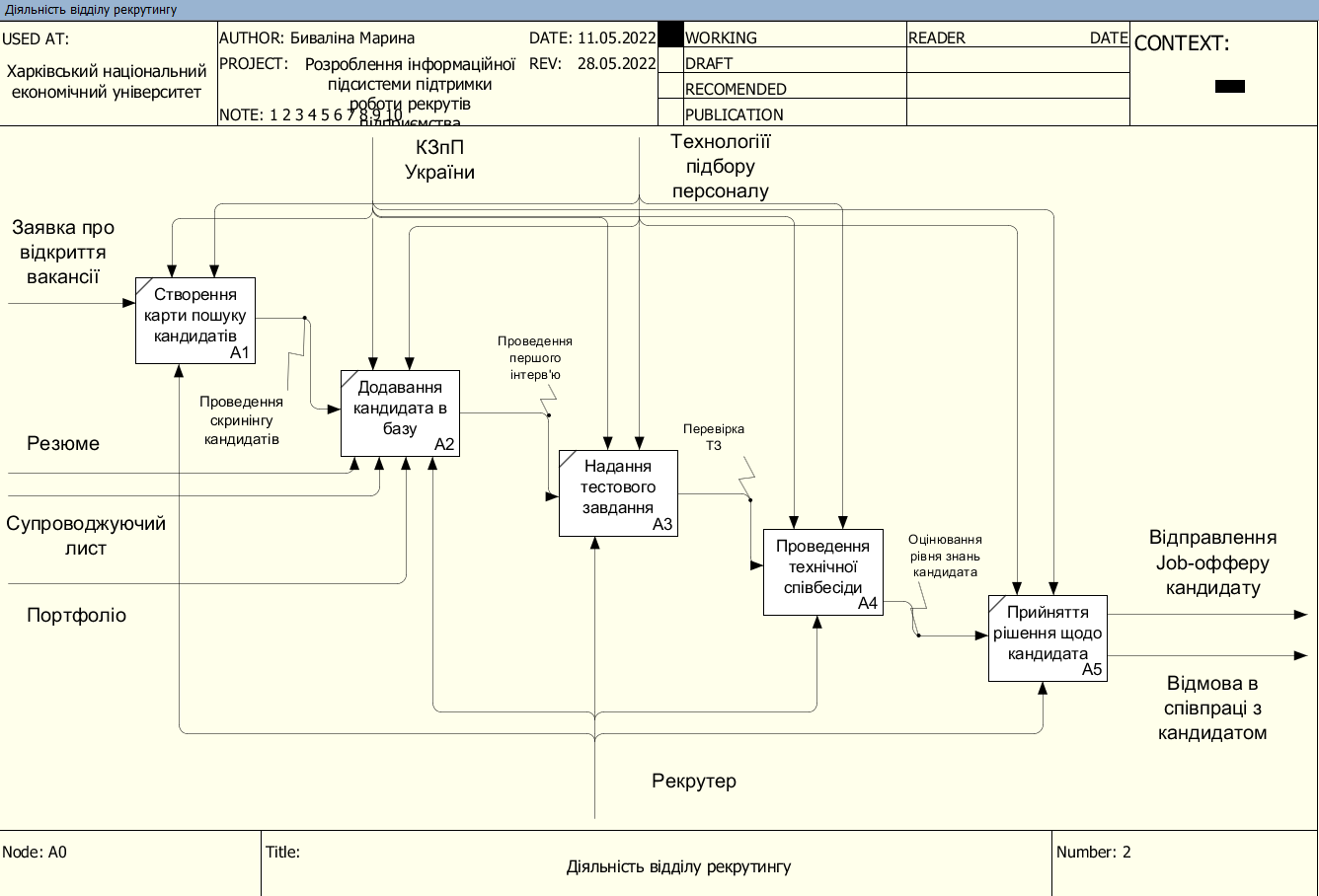 IDEF0 діаграма бізнес-процесів рекрутинг-відділу
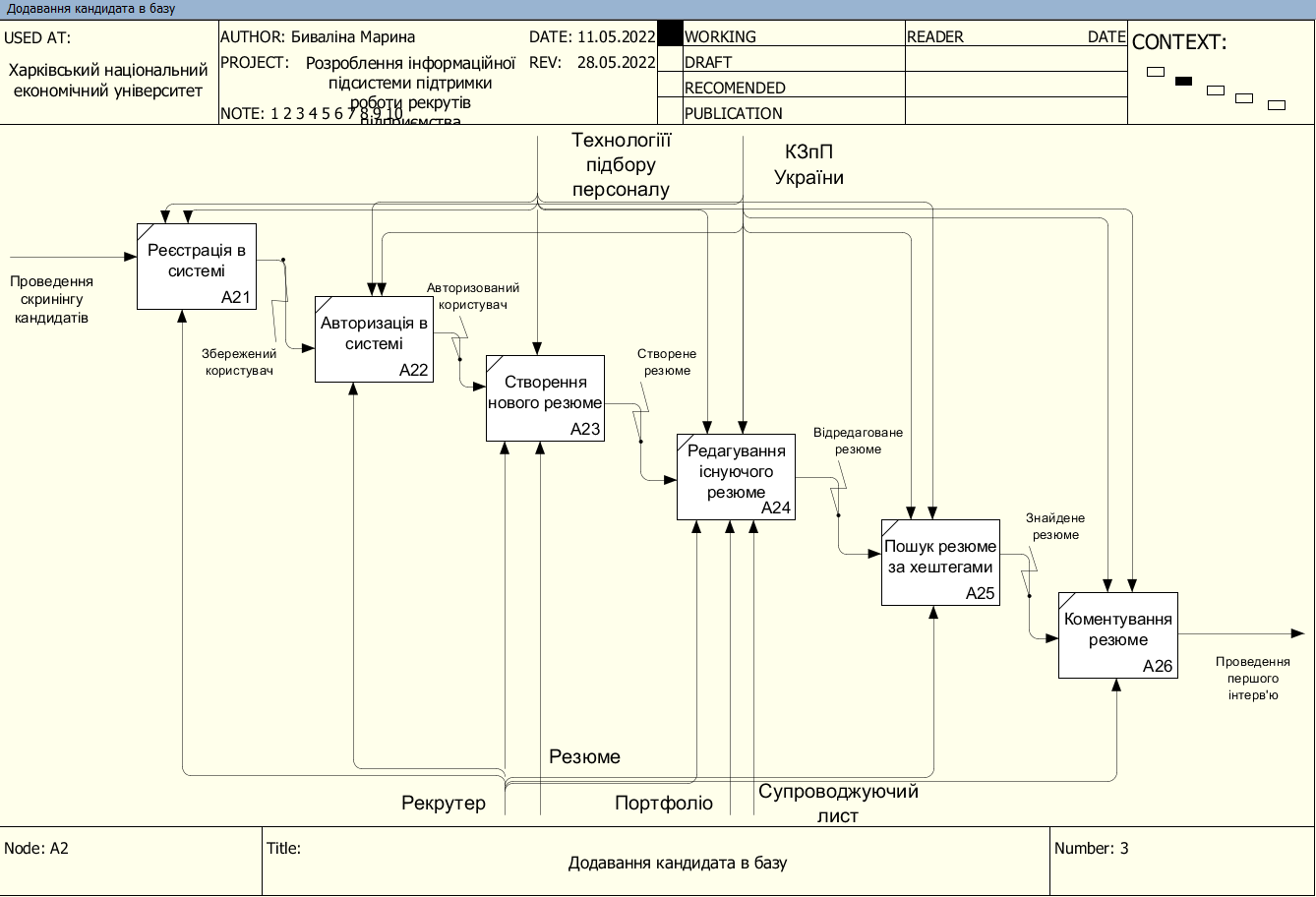 DFD діаграма потоків даних
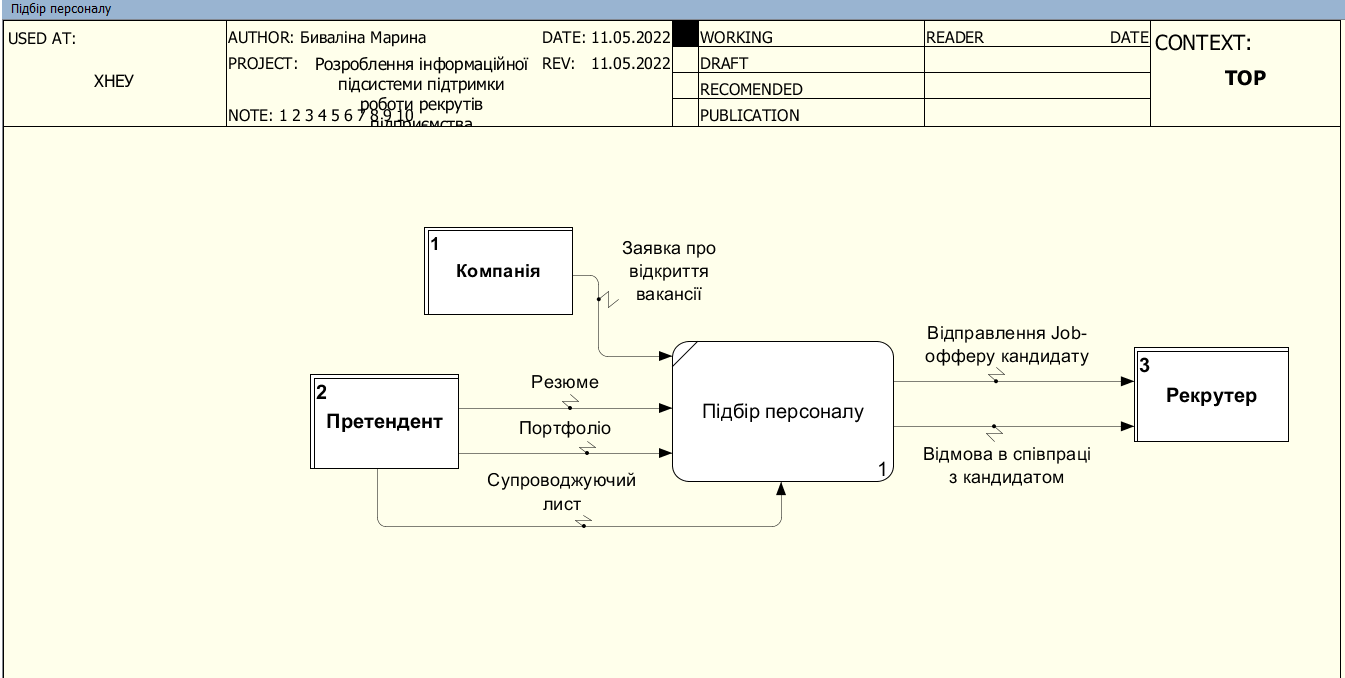 DFD діаграма потоків даних
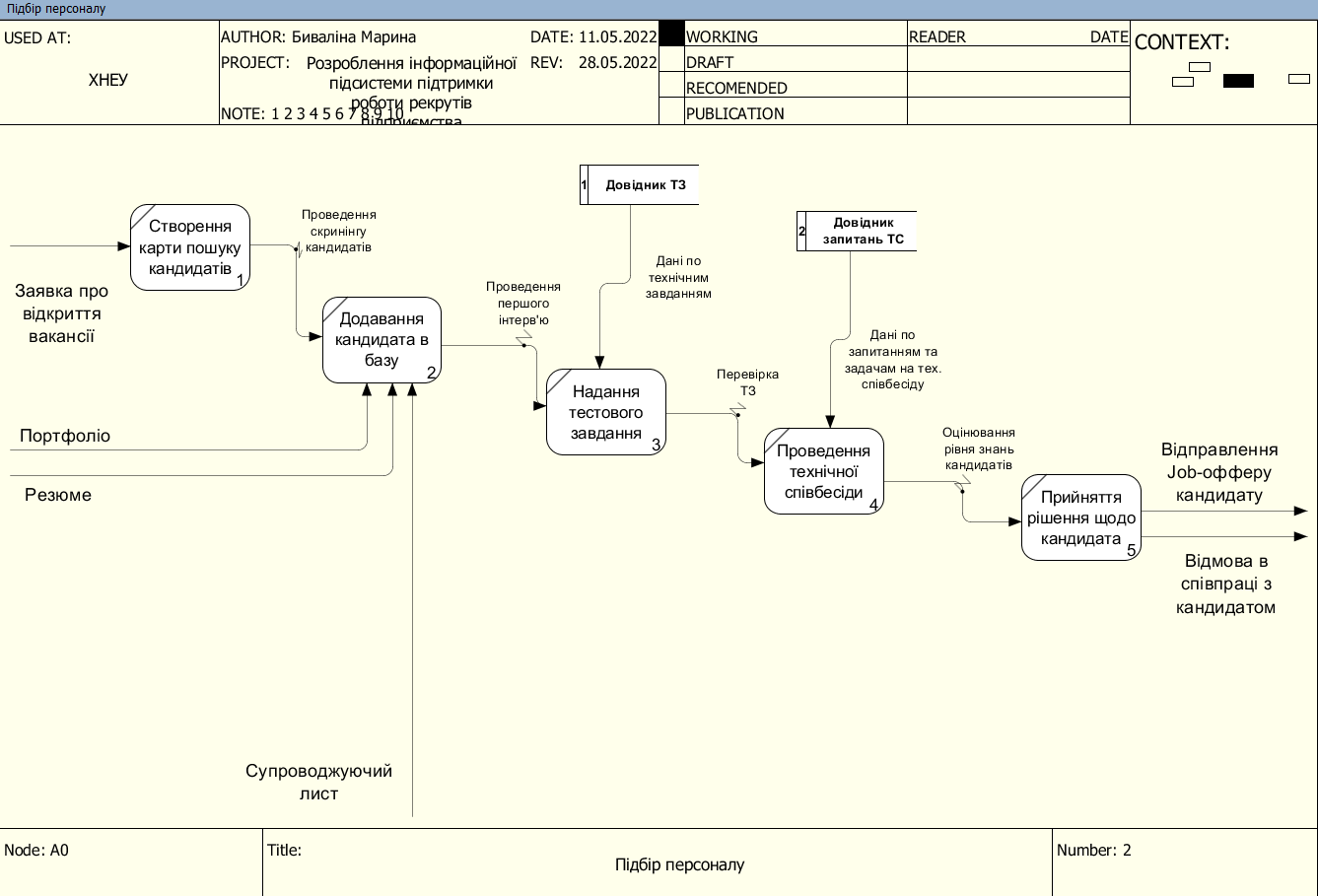 СПЕЦИФІКАЦІЯ ВИМОГ ДО СИСТЕМИ
Специфікація вимог до системи
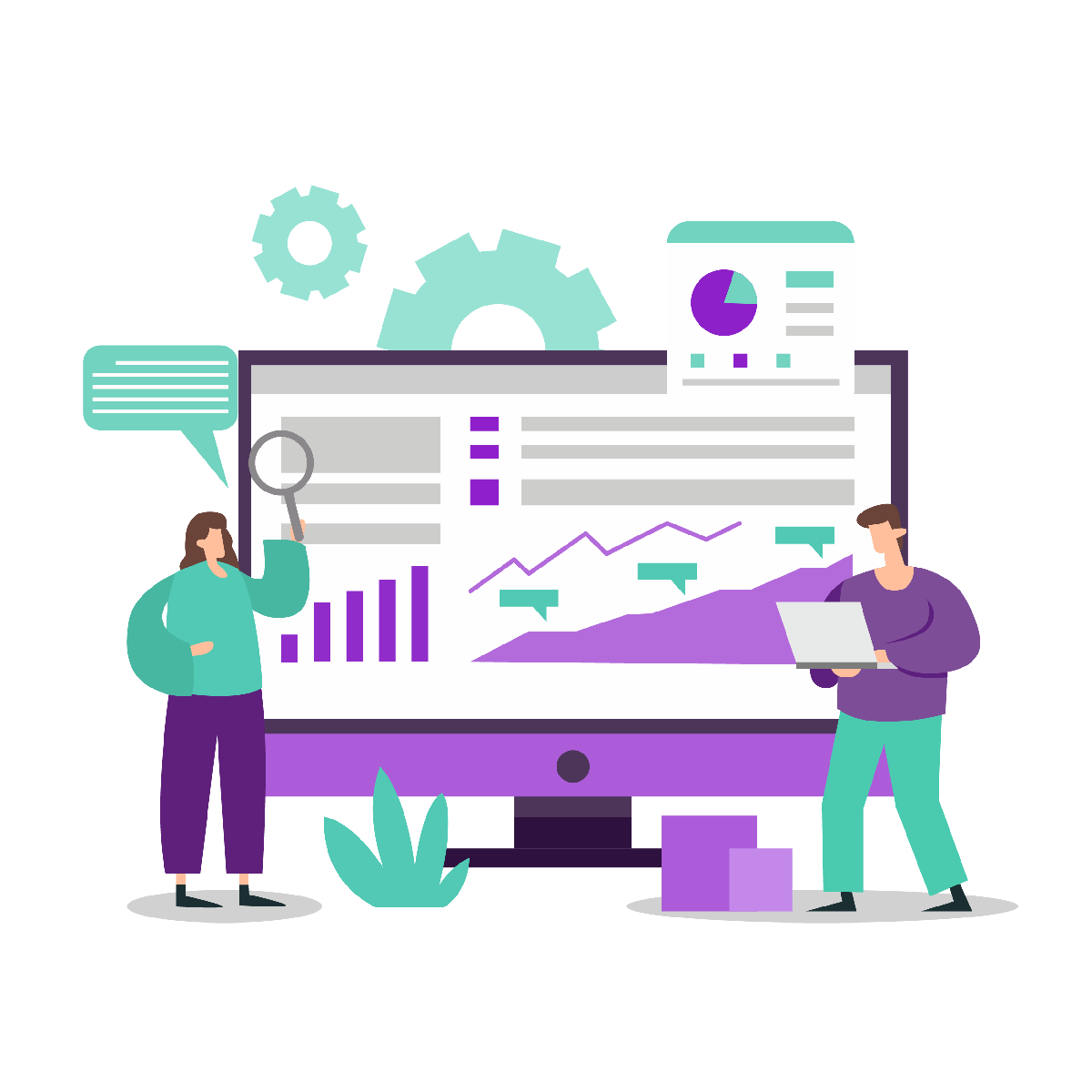 У ході специфікації вимог до системи було представлено глосарій, сформовано діаграму варіантів використання, специфікацію варіантів використання та діаграму послідовності.
Діаграма варіантів використання
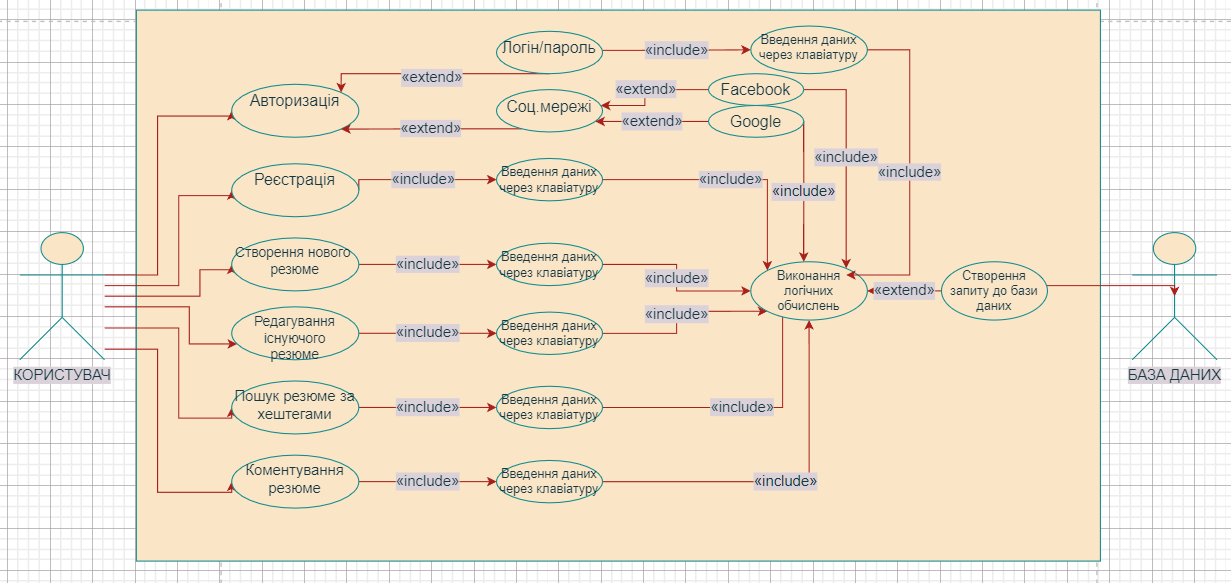 Діаграма послідовності
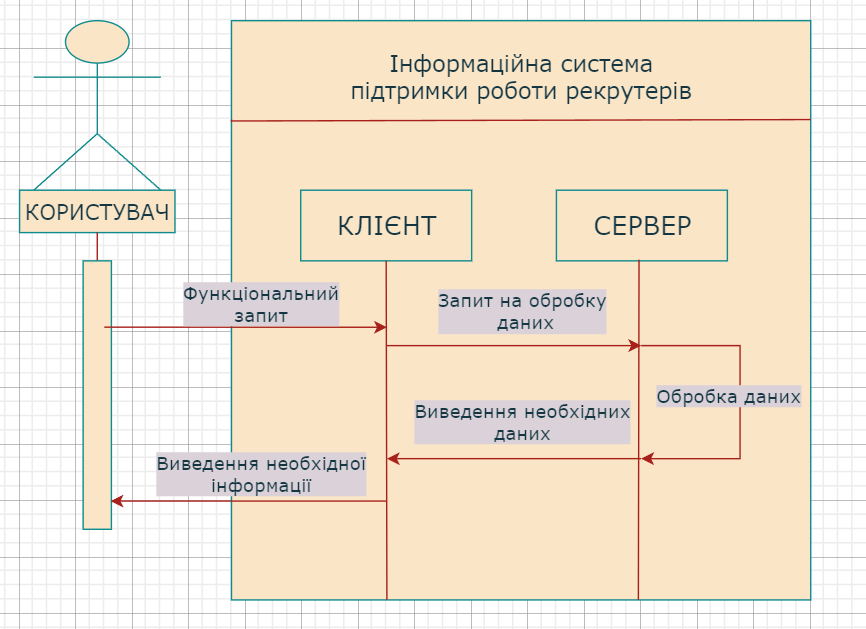 ПРОЕКТНІ РІШЕННЯ
Проектування інтерфейсу користувача
Мета прототипу - дозволити користувачам програмного забезпечення оцінювати пропозиції розробників по дизайну кінцевого продукту, фактично випробувавши їх, замість того, щоб інтерпретувати і оцінювати дизайн на основі описів. 
Мокап - це спеціальний макет, зображення реального предмета, на яке накладається елемент дизайну: логотип, обкладинка, скріншот та інше. Мокапи дозволяють відразу побачити, як об'єкт буде виглядати в реальності.
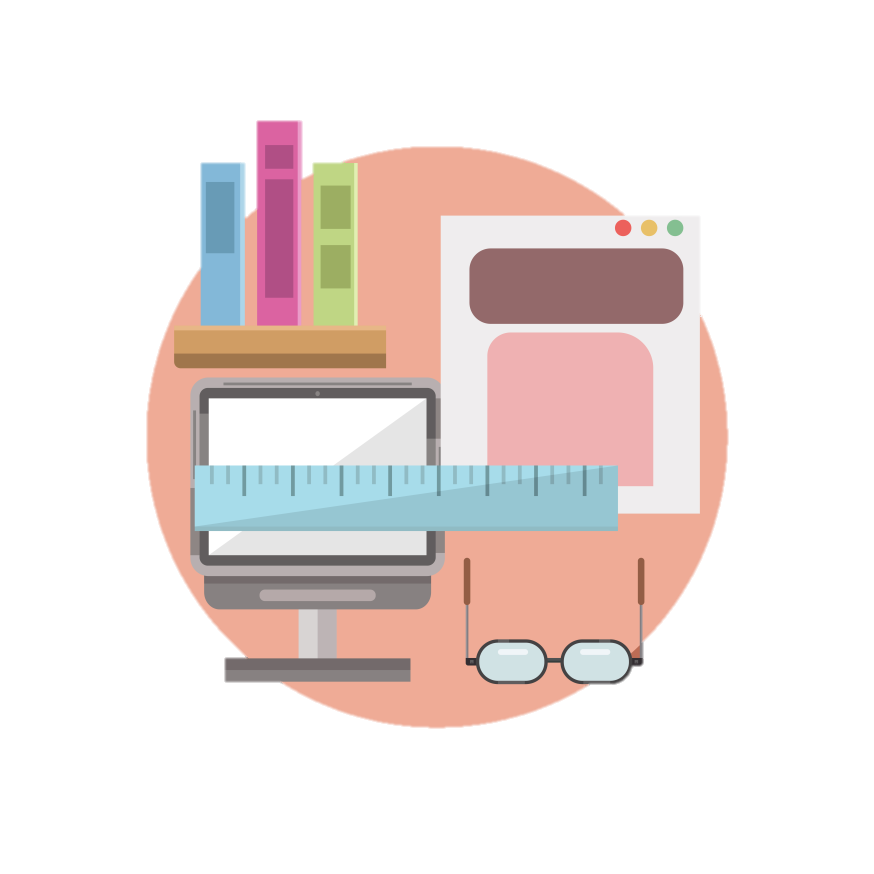 Результати прототипування
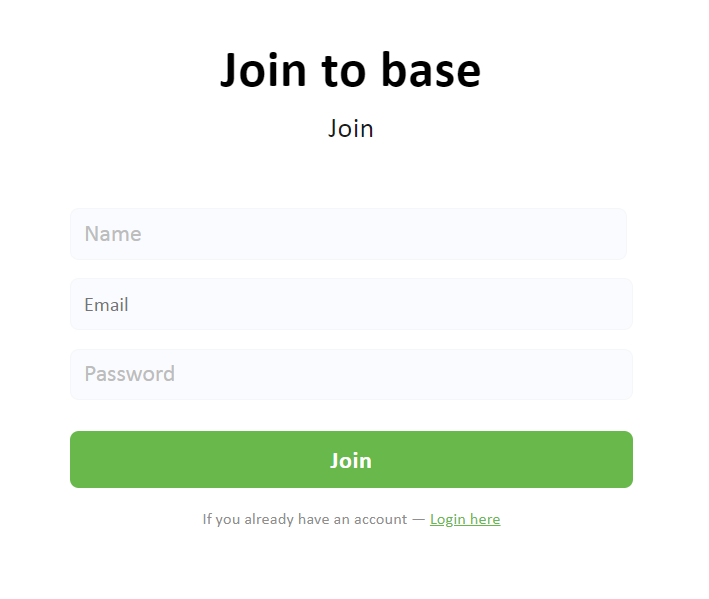 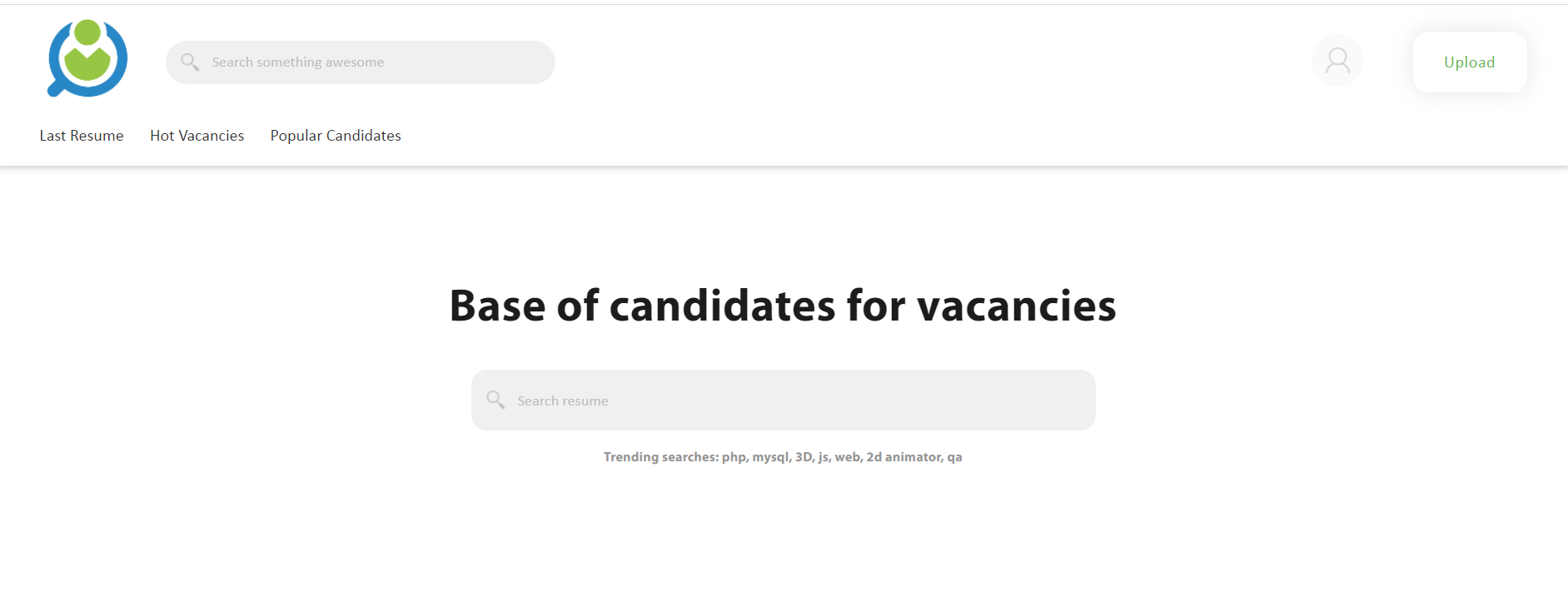 Вигляд початкової сторінки бази кандидатів.
Користувачі сайту мають можливість зареєструватися або авторизуватися  для отримання доступу до бази кандидатів.
Сторінки  створення і редагування допису – резюме містять опцію додавання тегів (технологій) та опису або їх редагування.
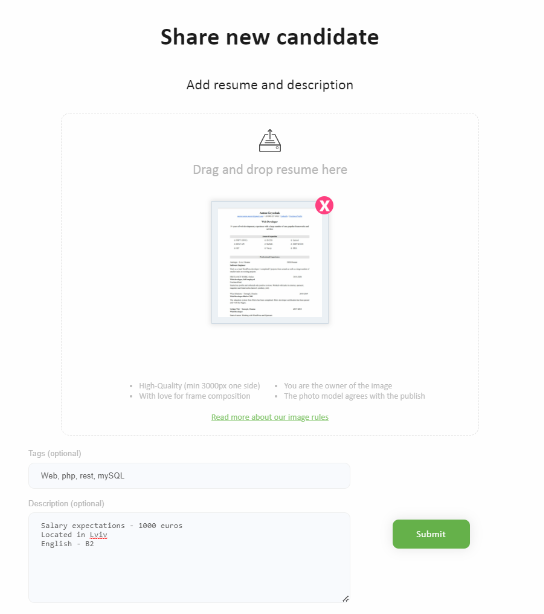 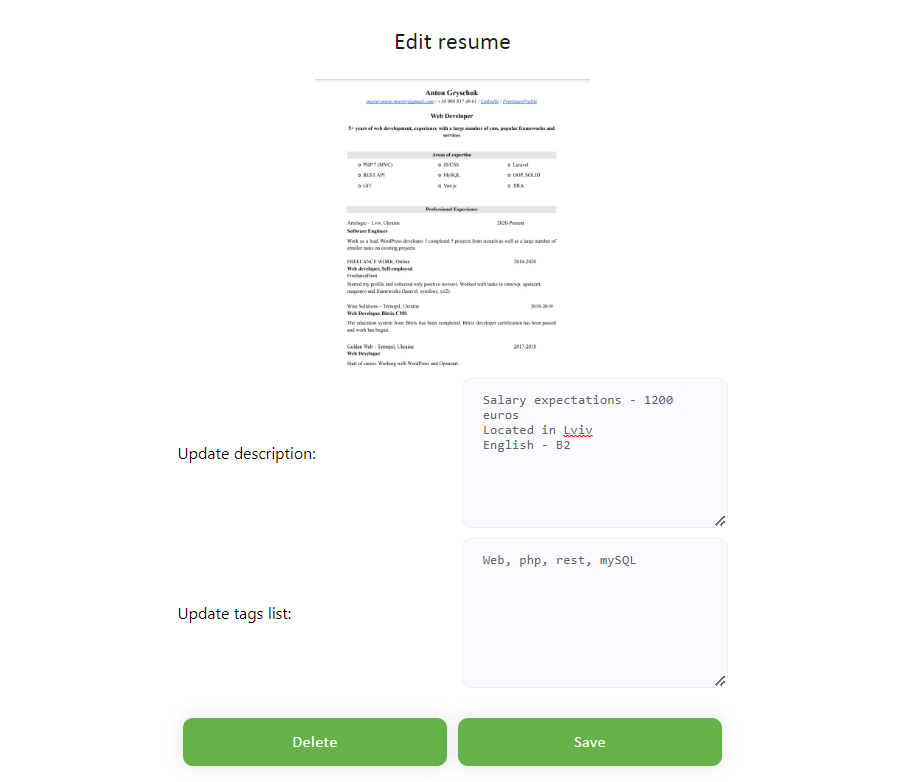 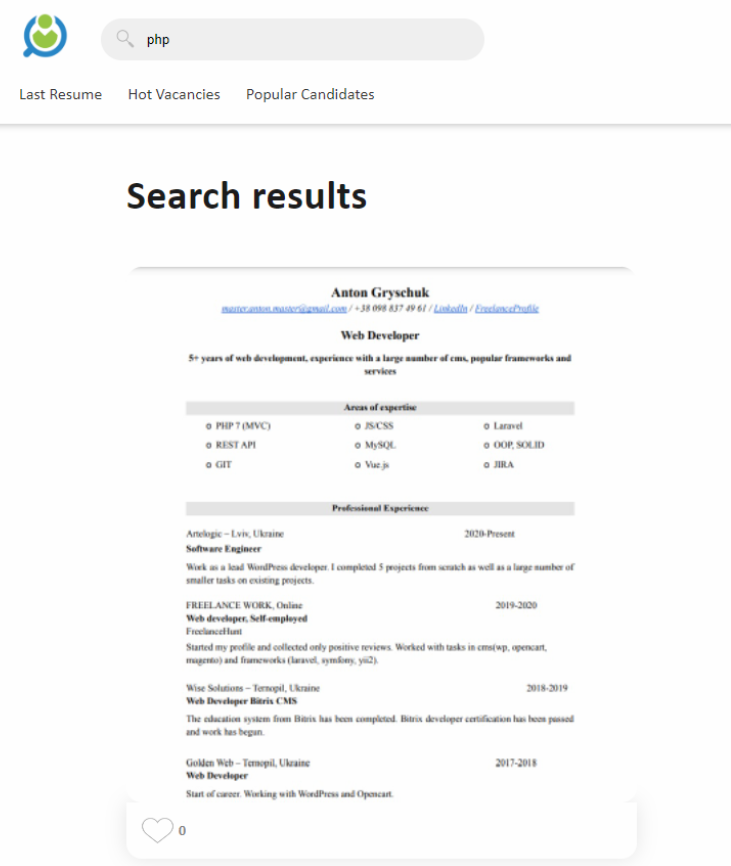 Рекрутер має можливість змінити нікнейм та своє фото в системі.
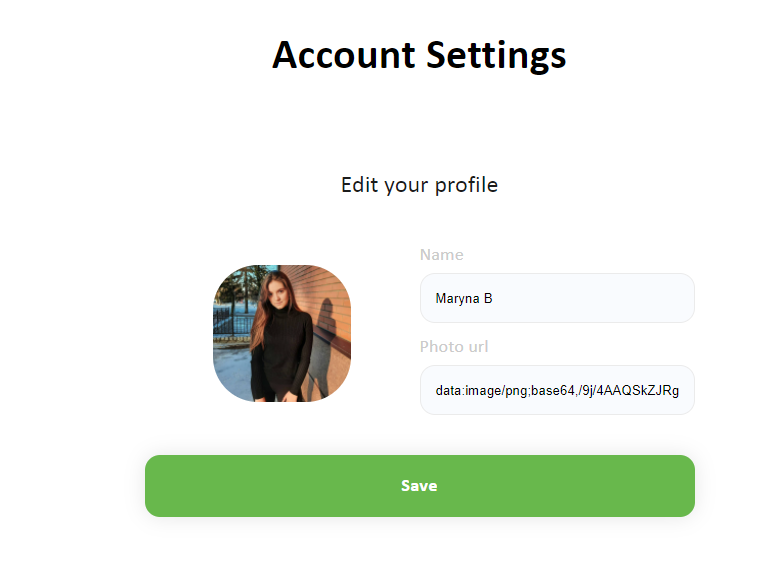 Система містить функцію пошуку кандидатів за хештегами – технологіями.
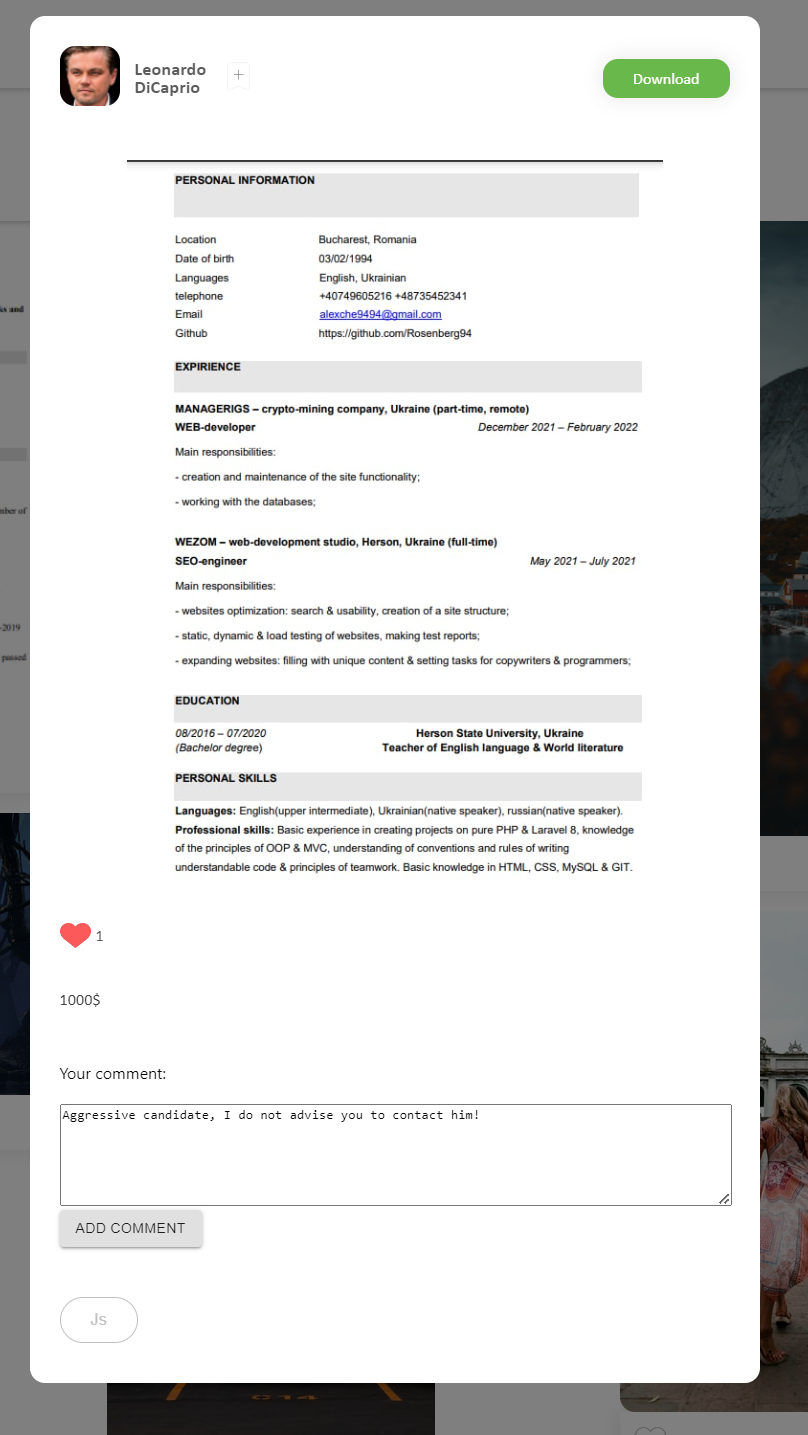 Рекрутери мають можливість залишити коментар і поділитися своїми враженнями щодо кандидата, наприклад, якщо вони з ним уже спілкувалися.
Концептуальне інфологічне проектування
В ході концептуального інфологічного проектування було створено словник даних та сформовано обмеження атрибутів сутностей.
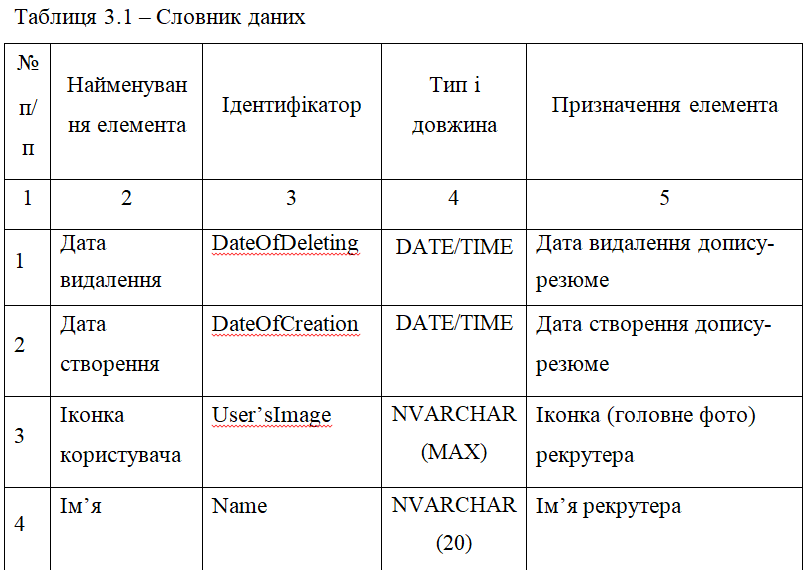 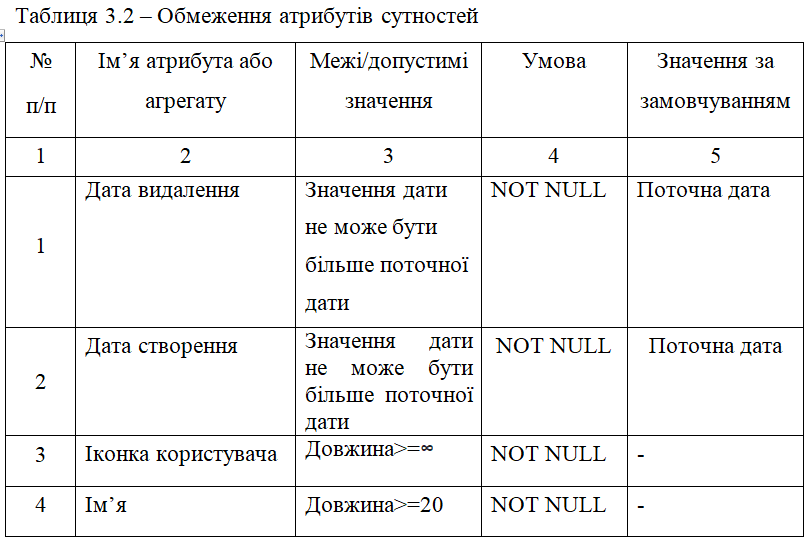 Проектування логічної моделі даних
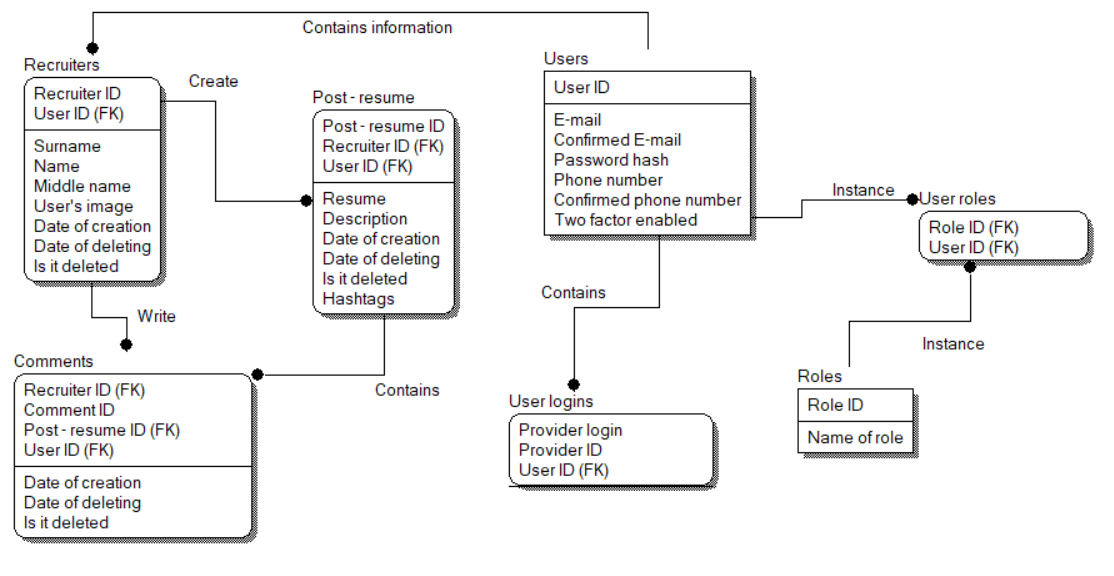 Проектування фізичної моделі даних
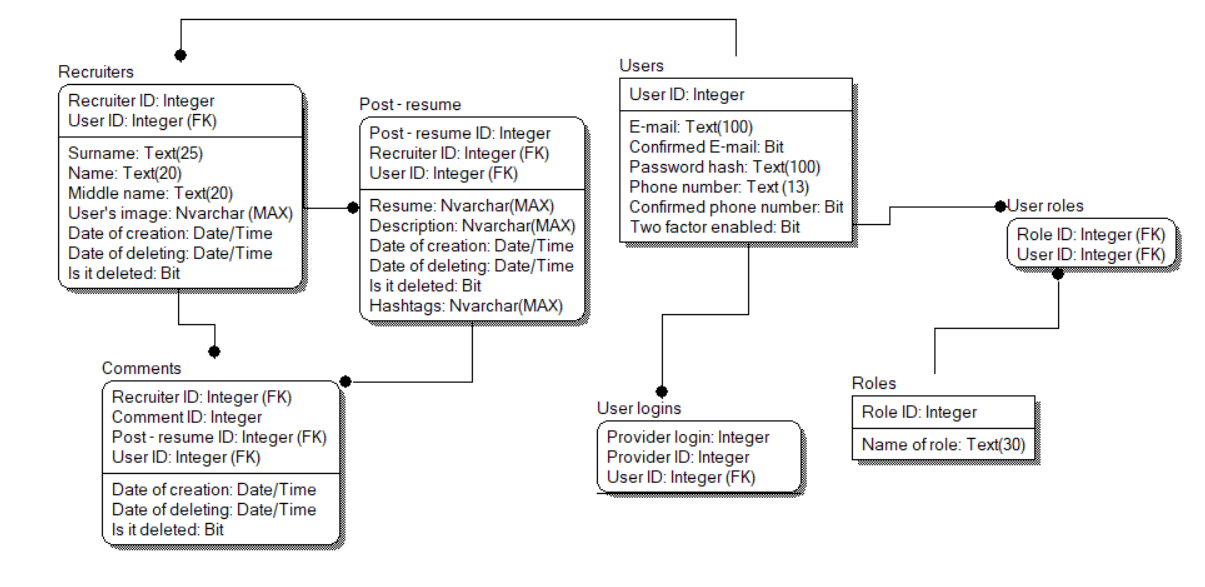 ТЕХНІЧНІ РІШЕННЯ
Обґрунтування вибору СУБД
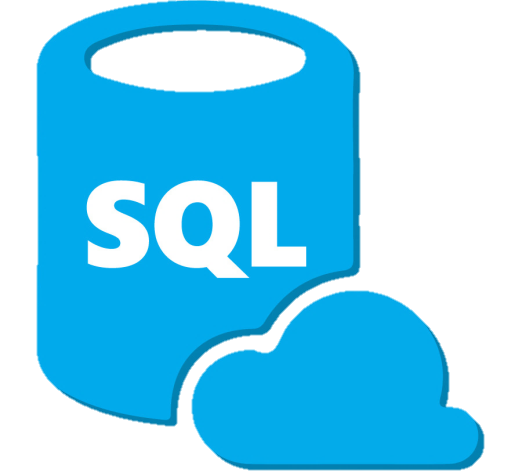 Для виконання роботи було б обрано реляційну СУБД MSSQL.
Обґрунтування вибору програмного забезпечення
Для виконання роботи було б обрано мову C# для серверної частини, та фреймворк React.js для клієнтської частини. 
Фреймворк .Net надає сотні бібліотек для створення веб-додатків, забезпечення безпеки, роботи з файловими системами. Гнучкість мови C# є величезною перевагою.
React.js являє з себе відкриту JavaScript бібліотеку для створення інтерфейсів користувача, яка покликана вирішувати проблеми часткового оновлення вмісту веб-сторінки, з якими стикаються в розробці односторінкових застосунків.
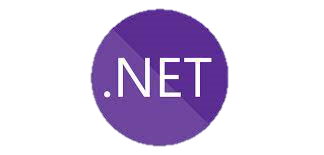 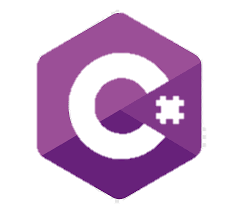 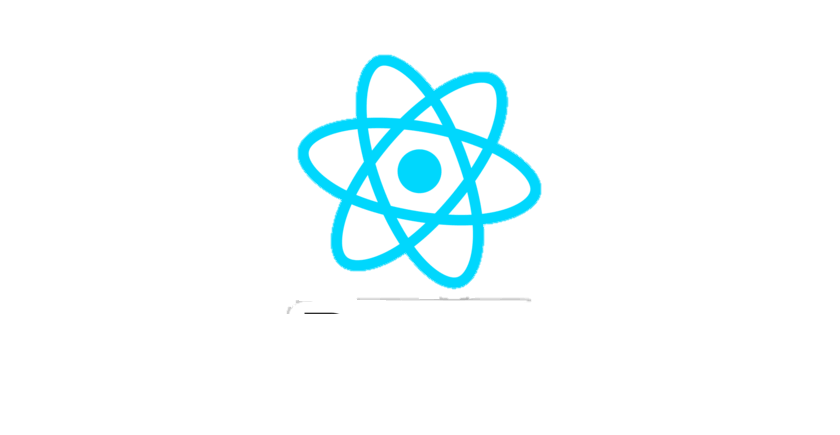 Висновки
У результаті написання дипломного проекту було спроектовано  інформаційну підсистему підтримки роботи рекрутів підприємства, яка виконує функції авторизації, реєстрації, створення нового допису-резюме, редагування існуючого резюме, пошуку резюме за хештегами та коментування допису-резюме.
ДЯКУЮ ЗА УВАГУ!